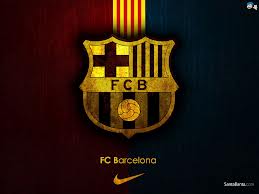 Asocijacija
a1
b1
c1
d1
a2
b2
c2
d2
a3
b3
c3
d3
a4
b4
c4
d4
Stupac a
Stupac b
Stupac c
Stupac d
Rješenje
Sport